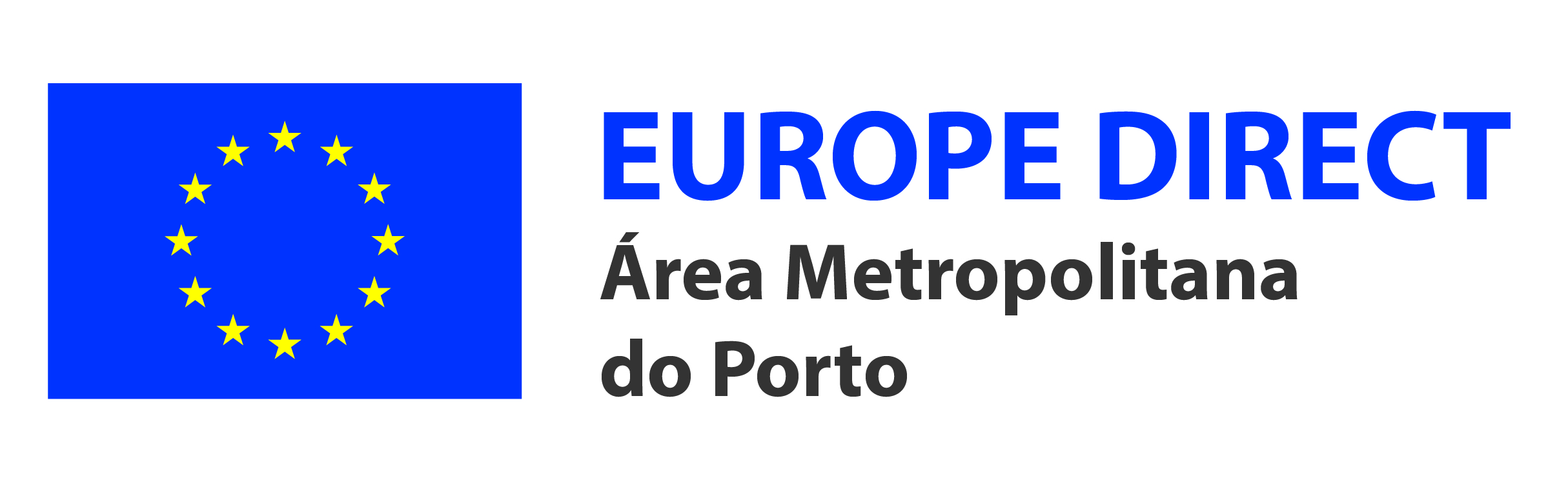 O Centro Europe Direct Área Metropolitana do Porto promove no próximo dia 21 de junho pelas 19:00h um Webinar dirigido aos encarregados de educação das escolas do concelho sobre o tema das dependências.

Levando em consideração a realidade pandémica que vivenciamos nos últimos tempos surgem novas dependências. Para além das drogas licitas e ilícitas surgem as dependências das novas tecnologias tornando o tema cada vez mais pertinente e urgente. 
 
COMO IDENTIFICAR PRECOCEMENTE DEPENDÊNCIAS? COMO AGIR?
Oradores: 
Dr. Jorge Barbosa 
Assistente Social; Coordenador Técnico do CRI Porto Oriental - ARS Norte, I.P.
Professor da FFCS da UCP

Dr. Rogério do Carmo
Educólogo
Técnico Superior da Equipa de Prevenção
CRI Porto Oriental
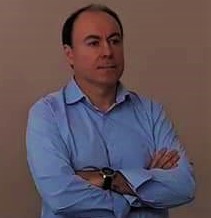 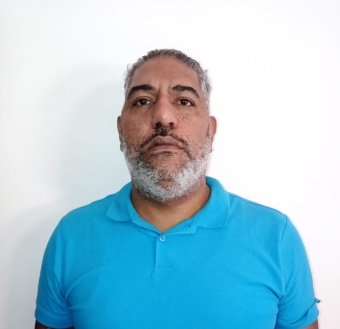 Entrar na reunião Zoom
https://us02web.zoom.us/j/85749433544?pwd=bDAxWDFLaE5SdEkrWHFwSEpESDlXUT09
 
ID da reunião: 857 4943 3544
Senha de acesso: 314604

             Assista através do nosso facebook: @europedirectamporto
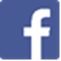